Wykorzystanie sprzętu z programu Laboratoria Przyszłości
Lekcje wychowania fizycznego
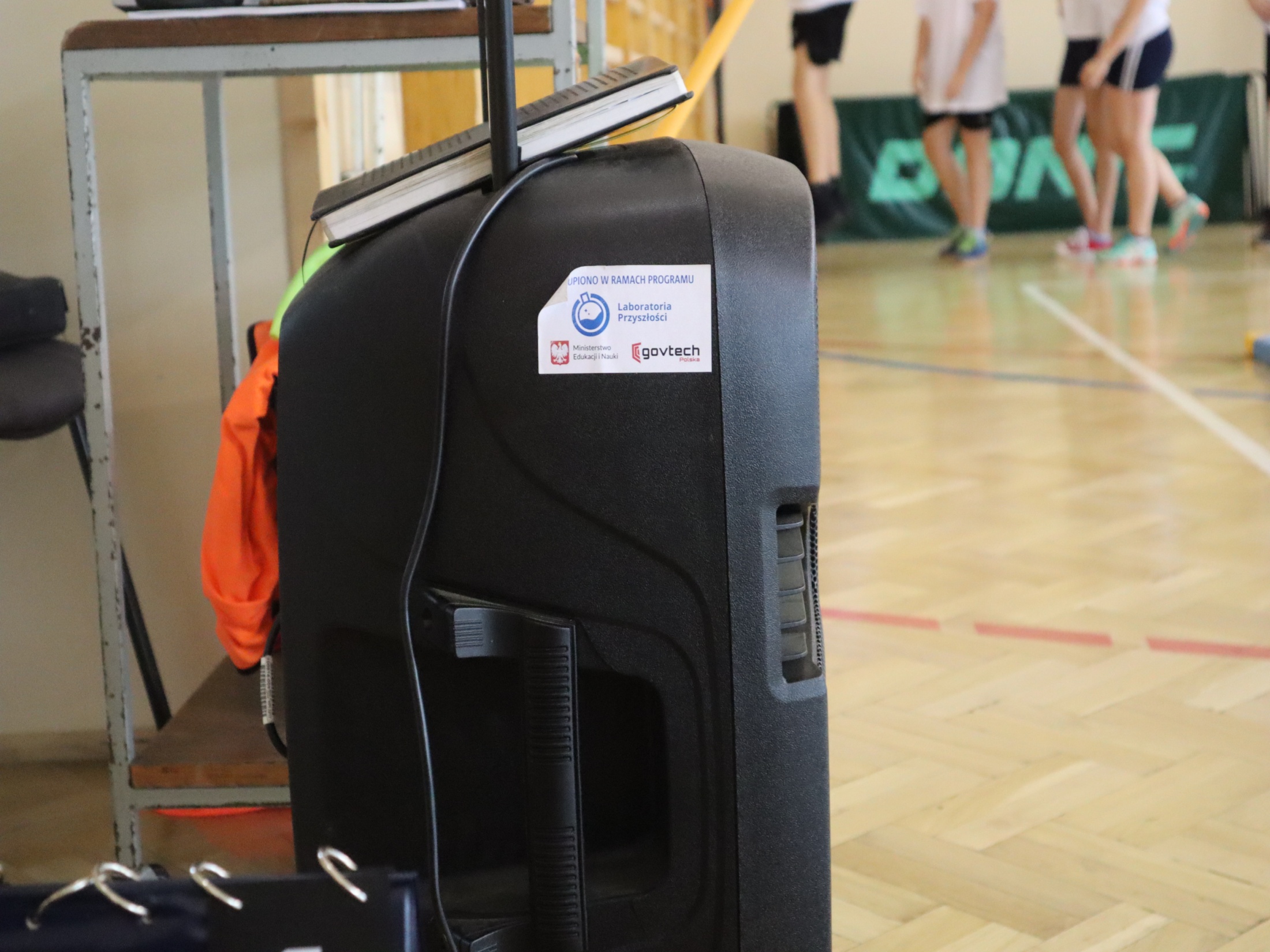 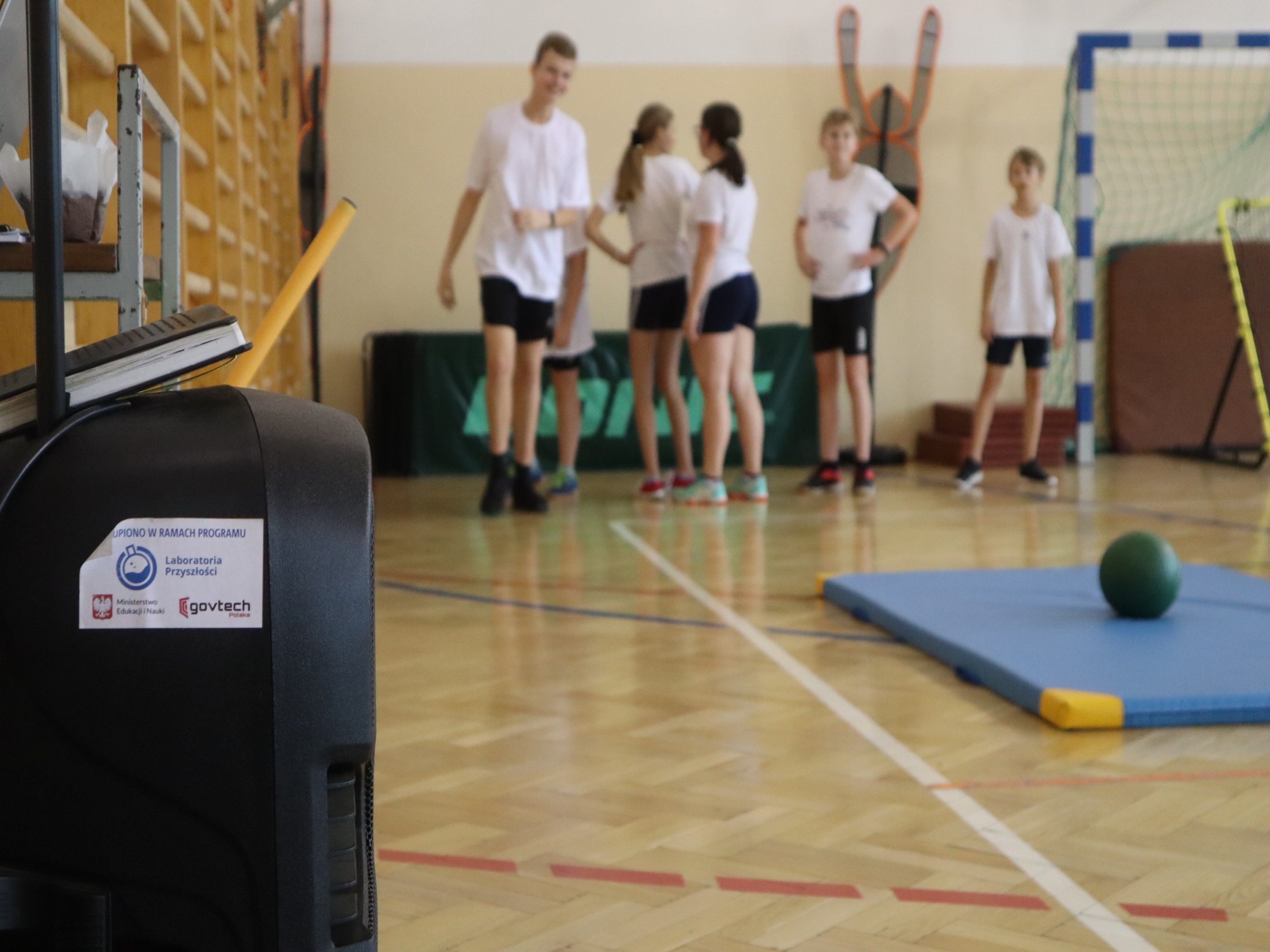 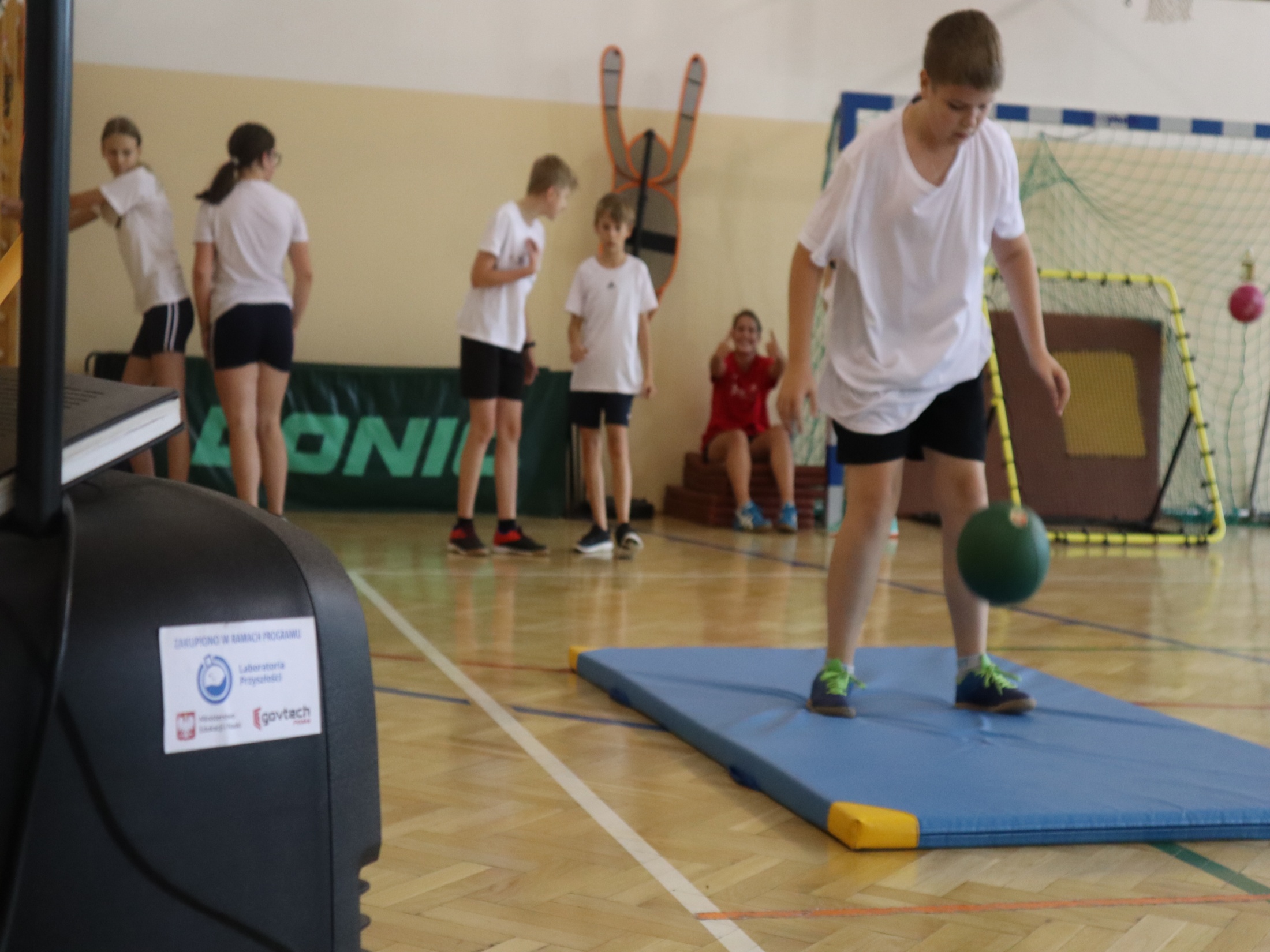 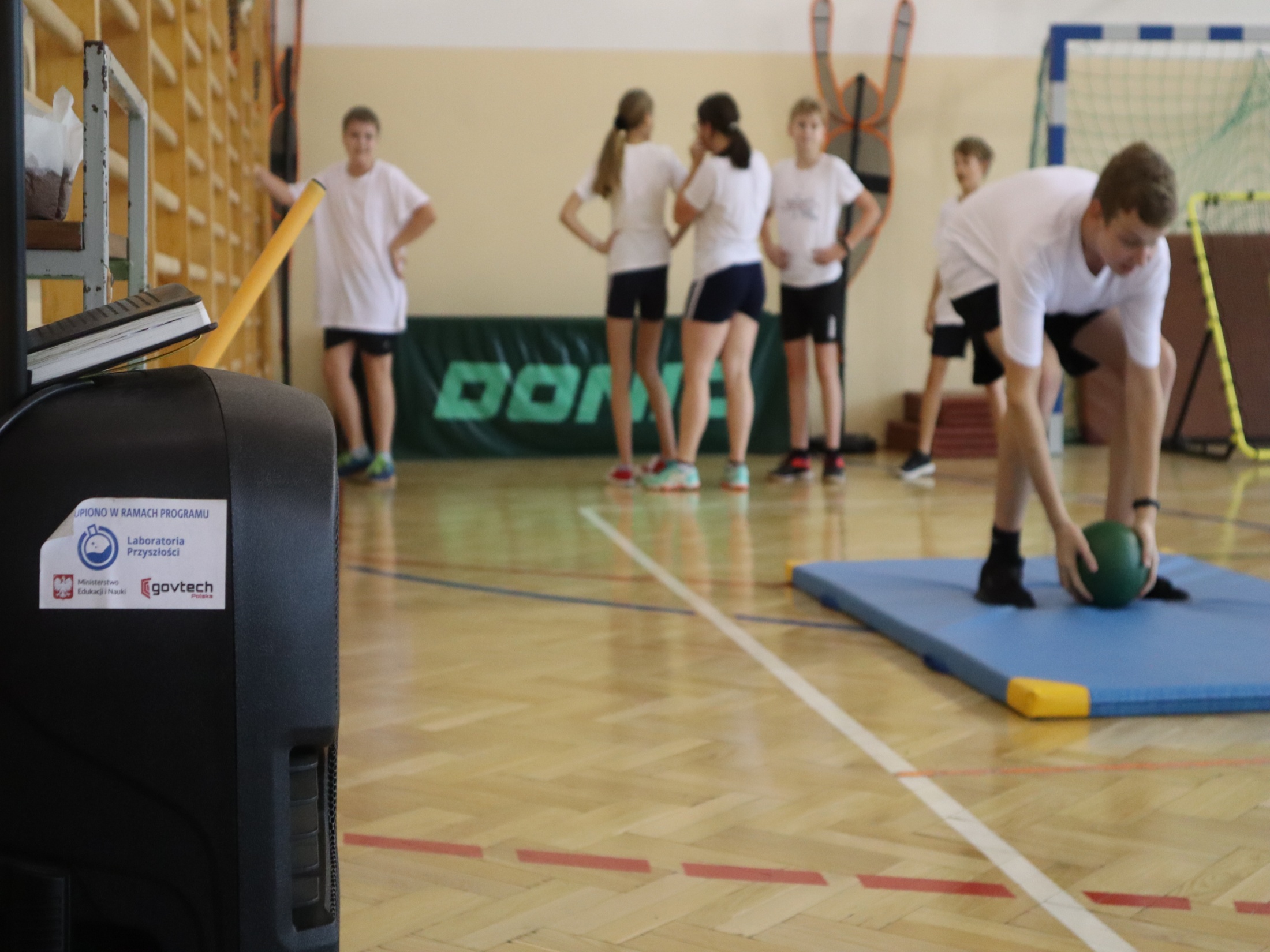 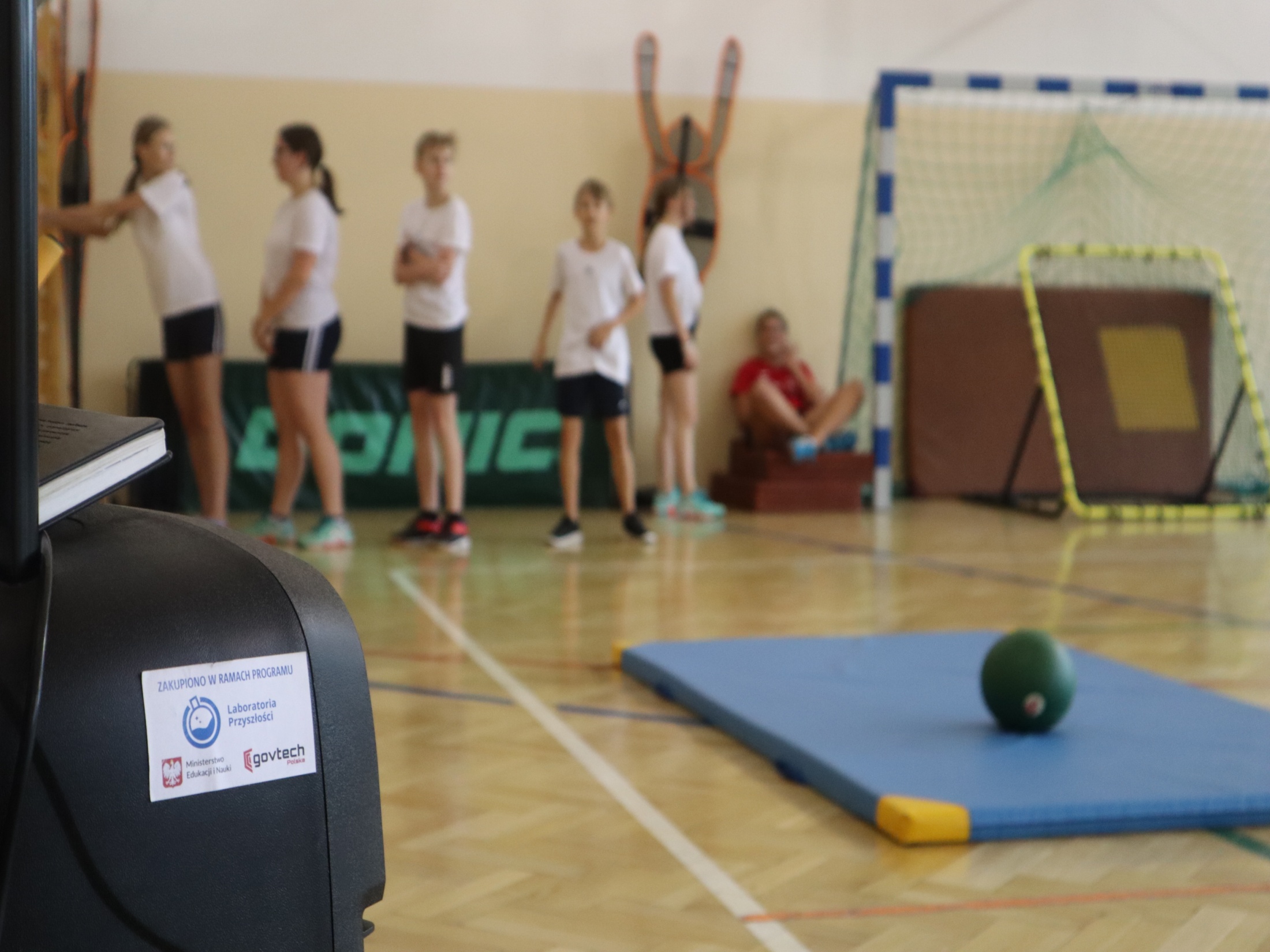 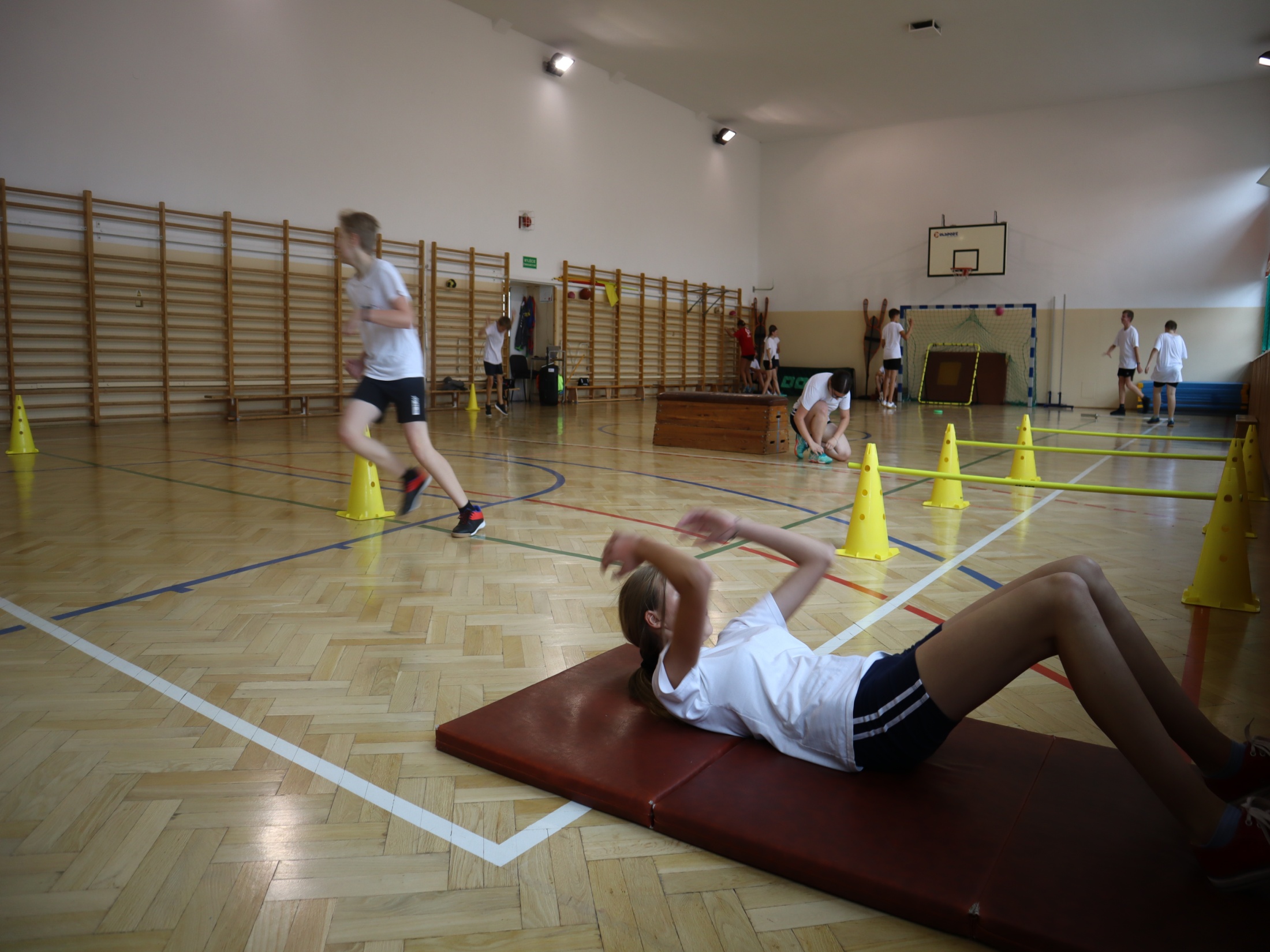 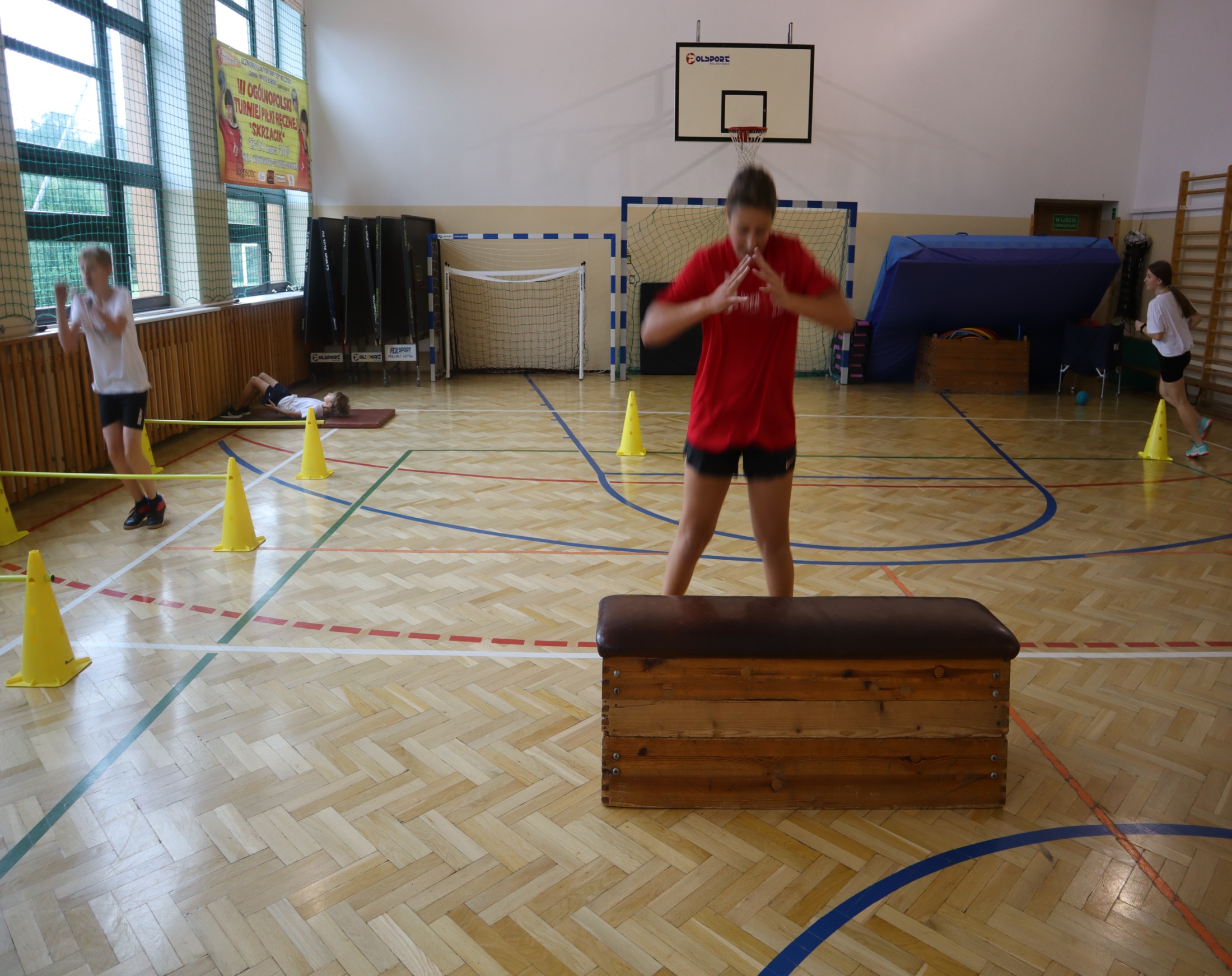 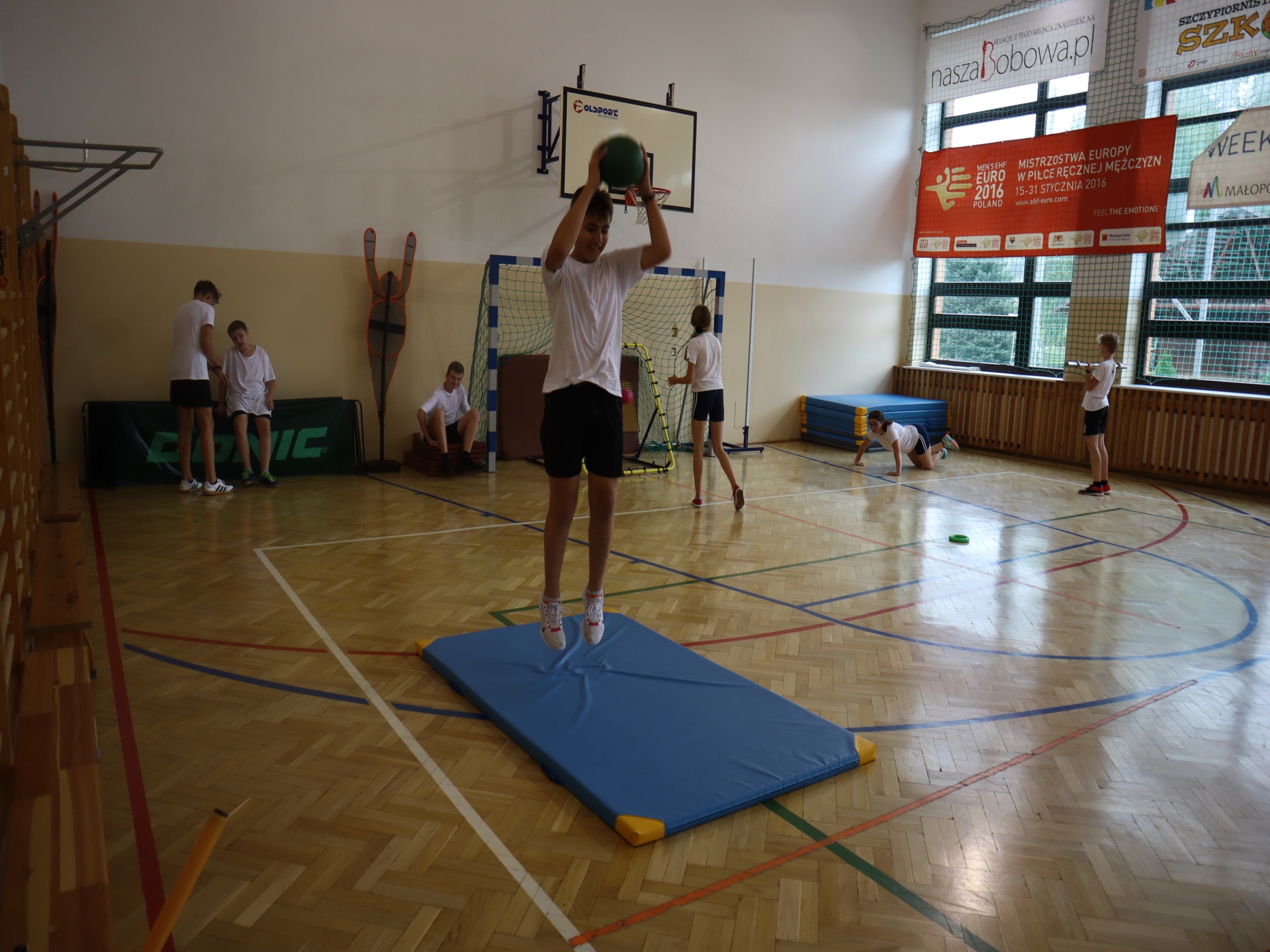